Как научить ребёнка читать
Первые шаги
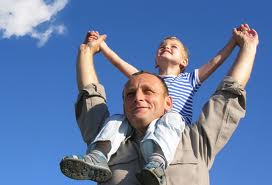 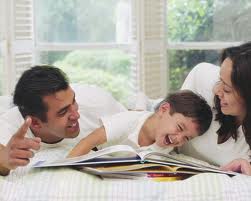 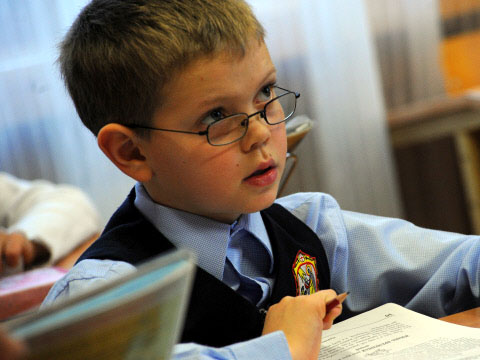 Имя - лото
ВАНЯ
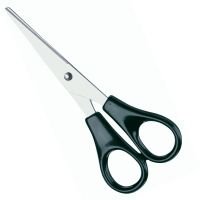 НЯ
ВА
НЯ
ВА
Найди голубые буквы и помощников для своего имени
РОМА
О
А
А
О
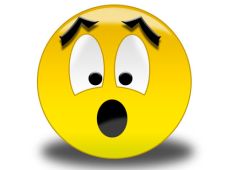 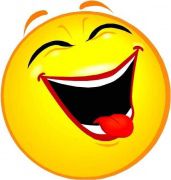 Найди другие буквы
ДЕНИС
С
Д
Н
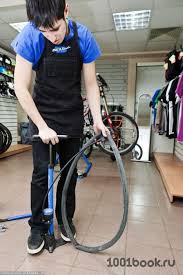 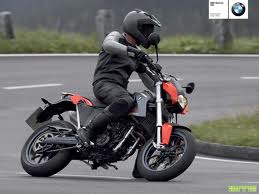 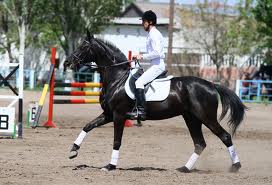 Лото с буквами
Р
О
М
А
А
О
М
Р
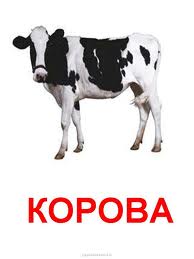 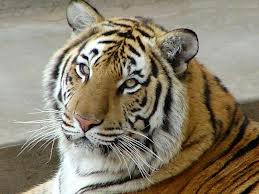 О
А
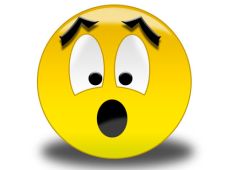 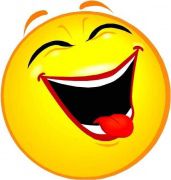 Приём таблички согласных, находим слоги
С
СА
СО
СУ
СЫ
СЭ
СЪ
Д
ДА
ДО
ДУ
ДЫ
ДЭ
ДЪ
Н
НА
НО
НУ
НЫ
ДЬ
ДЯ
ДЕ
ДЮ
ДИ
ДЕ
НЯ
НЕ
НЮ
НИ
НЕ
СЬ
СЯ
СЕ
СЮ
СИ
СЕ
Прочитайте вместе слово
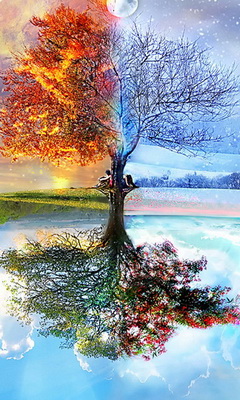 Д
ДА
ДО
ДУ
ДЫ
ДЭ
ДЪ
ДЬ
ДЯ
ДЕ
ДЮ
ДИ
ДЕ
ДЕ
рево
Прочитайте вместе слово
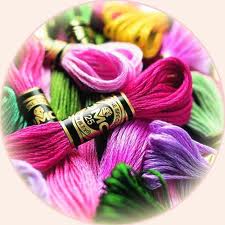 НИ
тки
Прочитайте вместе слово
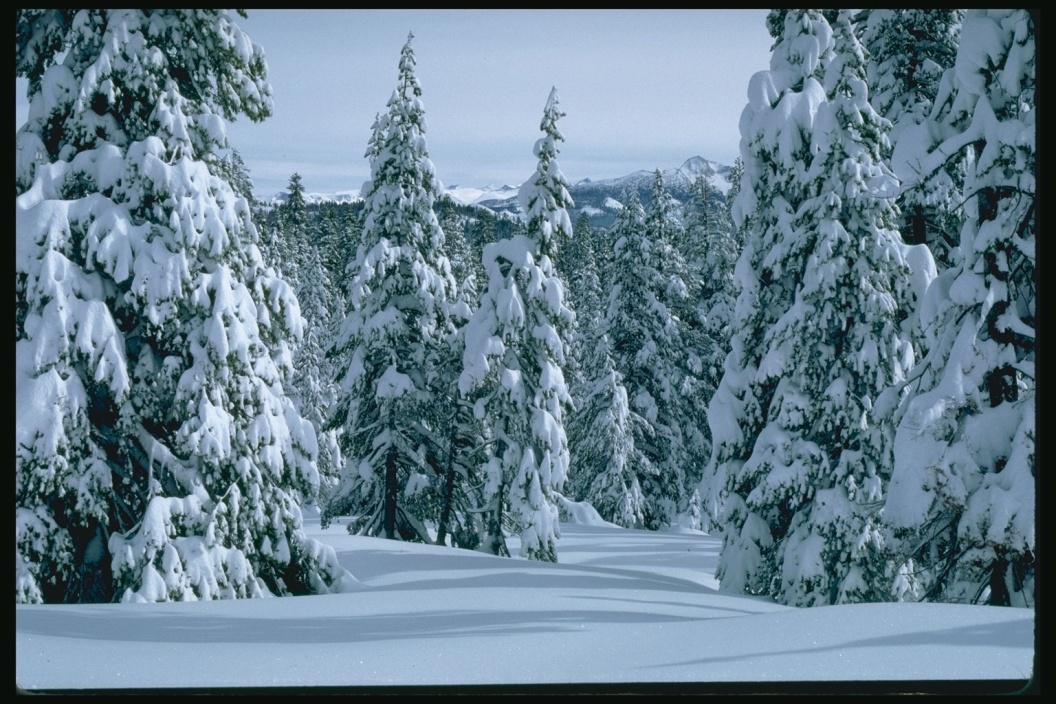 нег
С
Читайте вместе ищите картинку слева
НИтки
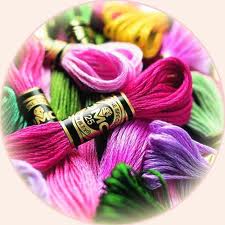 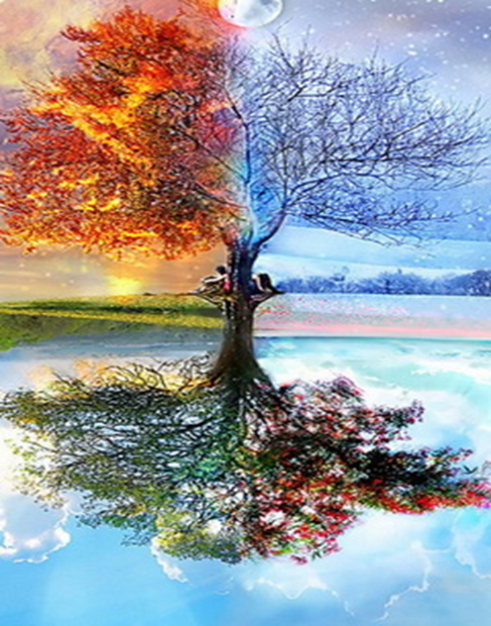 ДЕрево
Снег
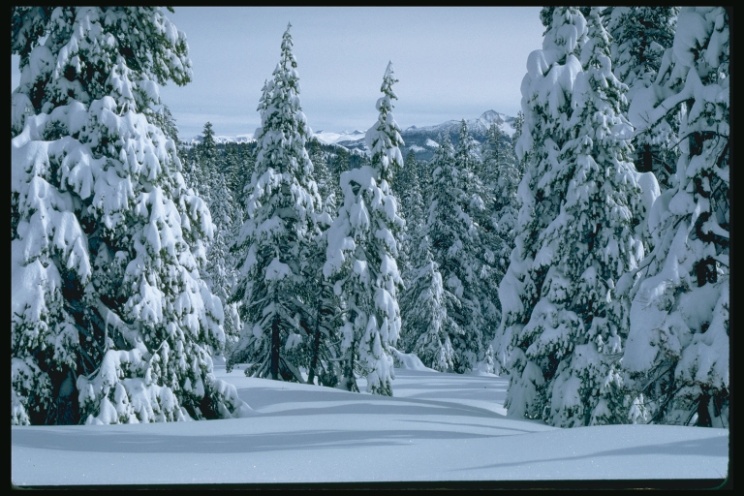 Проведи дорожку
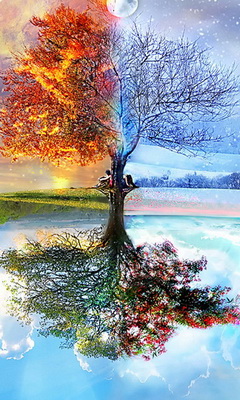 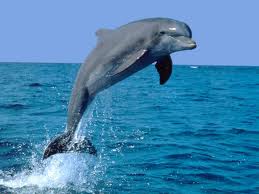 ДЕ  ДЫ ДИ
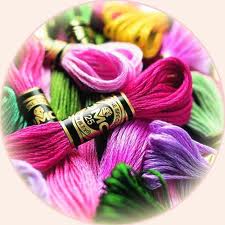 НА  НУ НИ
Фрагментарное раскрашивание
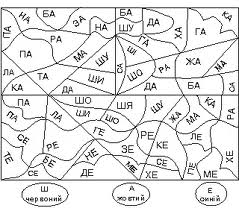 Фрагментарное раскрашивание
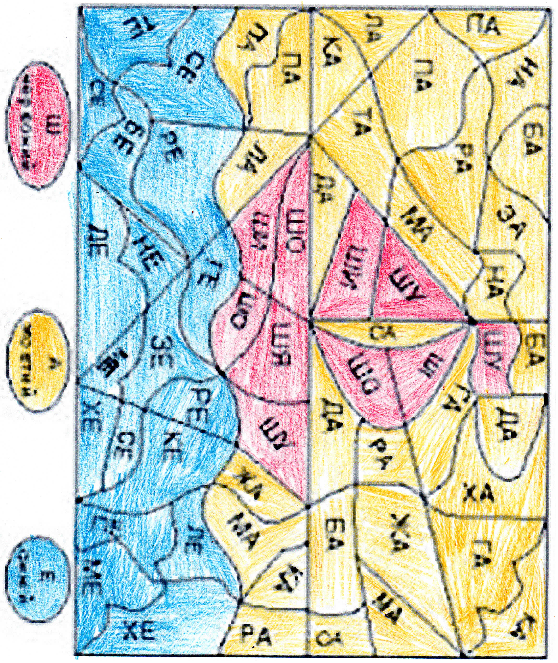